Contribution of Type III Secretion to Competitive Survival of Pathogenic Vibrio parahaemolyticus
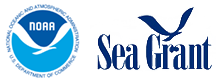 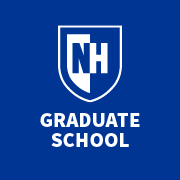 Anna L. Early1, Randi Foxall1, Elizabeth Harvey2, Stephen H. Jones3, and Cheryl A. Whistler1 
1Molecular, Cellular, & Biomedical Sciences, University of New Hampshire, Rudman Hall, 46 College Rd, Durham, NH 03824 
2Biological Sciences, University of New Hampshire, Spaulding Hall, 38 Academic Way, Durham, NH 03824 
3Natural Resources & the Environment, University of New Hampshire, Jackson Estuarine Laboratory, 85 Adams Point Rd, Durham, NH 03824
Research Questions & Hypothesis
Background
Over the past 15 years, sea temperatures in New England coastal waters have risen, as have cases of food-poisoning from pathogenic strains of Vibrio parahaemolyticus (Vp). Vp occurs naturally in coastal waters where most strains do not cause infection; illnesses are mostly associated with warm water, but until recently infections in the Northeast US were rare. Recent surveillance in the Great Bay Estuary (GBE) of New Hampshire revealed a population shift to greater prevalence of Vp containing one of three evolutionarily distinct Vibrio Pathogenicity Islands (VPaIs) that confer human virulence 2,12. The VPaIγ prevalent in the US are distinct from the well-characterized VPaIα from Asian-derived pandemic strains. Each VPaI encodes diagnostic hemolysin genes (tdh and/or trh) and a dedicated Type III Secretion System (T3SS) for delivery of a unique array of toxins (Figure 1). In estuarine ecosystems like the GBE, protists are likely significant consumers of bacteria and drive the evolution of bacterial defense mechanism 10. A previous study showed the VPaIα confers resistance to predation by protists endemic to the Baltic Sea.
Does T3SS confer a fitness advantage to Vp strains by conferring resistance to protist predation? 
I hypothesize that Vp will survive better in GBE microcosms without native GBE protozoan predators.
I hypothesize isogenic Vp strains with functioning T3SS will survive better with protists in microcosms than strains with mutated T3SS.
Results
Figure 4: Vp Concentrations Increased by Two Methods of Detection in the Absence of Competitors and Predators. Vp concentrations in the presence (dark green) and absence (light green) of protozoa and bacteria. Survival detected by Flow Cytometry (no markers) and by spread plating on VibrioChrom agar (squares). Error bars represent Standard Deviation. Control data not shown.
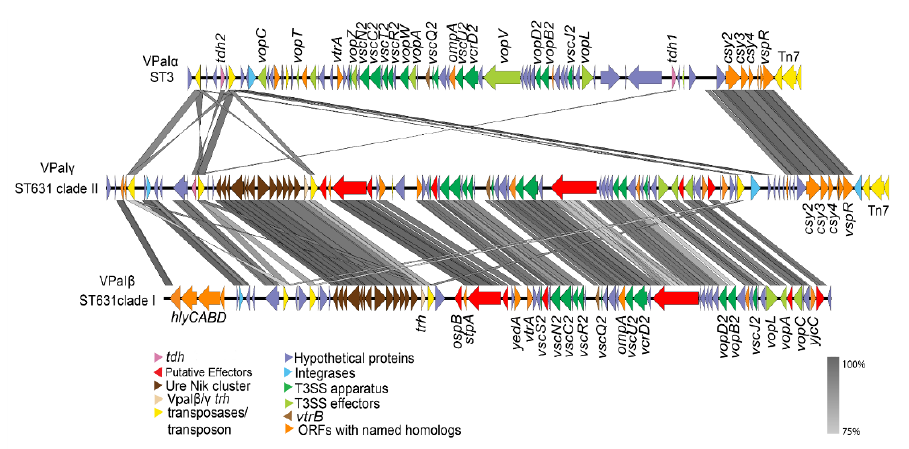 Figure 2: Single Prey Model. Positive result signifies survival in presence of Ac compared to without Ac. T-test: p = 0.0075. Error bars represent Standard Error.
Figure 5: Lack of Secretion of Toxins Vp Declined More Precipitously with and without Competitors and Predators. WT Vp (Xs) and mutant Vp (no marker) in the presence (dark green) and absence (light green) of protozoa and bacteria. Total protozoan concentrations (red) shown in comparison to WT and mutant Vp strains. Survival detected by Flow Cytometry. Error bars represent Standard Deviation. Control data not shown.
Figure 1: Vibrio Pathogenicity Islands Content. VPaIα (top) is the VPaI present in pandemic strain. VPaIγ (middle) is associated with most US infections, including those in New England. T3SS apparatus and known toxins shown in green. Putative divergent toxins in red. Hemolysin genes in pink.
Methods
Microcosms were constructed with water collected at low tide which was either left untreated to maintain the microbial community (+PROT),  or filtered to remove native protozoan predators, bacterial competitors, and particles >0.22um (-PROT). The microcosms were then inoculated with Vp either with a functioning T3SS (+T3SS) or defective T3SS (-T3SS) labeled with green fluorescent protein (GFP) at 1x106 CFU/mL (Table 1). Flasks were stationarily incubated at RT in 12-hour light/ dark cycle and sampled daily for
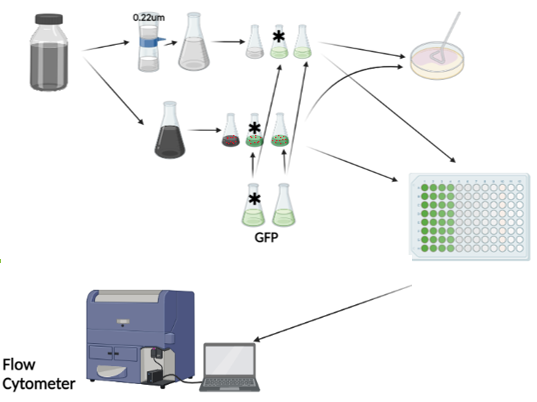 Table 1: Microcosm Treatments. Break down of components present in microcosm treatments.
Acknowledgements
Thank you to Dr. Liz Harvey, the Whistler Lab, and Jones Labs.
Thank you to my committee: Dr. Whistler, Dr. Jones, Dr. Launen.
Thank you UNH Graduate School, NH AES, and NH Sea Grant.
Conclusion and Future Directions
Flow cytometry is an efficient and reliable method of bacterial enumeration.
Native GBE predators and/or competitors hinder the success of Vp in the GBE thus are likely integral in shaping the Vp population.
Toxins released from the T3SS could confer defense against protist predation and could be a driver of the successful invasion and establishment of pathogenic strains within the population.
Microcosm experiments will be expanded this summer to selectively remove protozoa and include selective staining and enumeration to distinguish between protozoan grazers and non-grazers.
Figure 3: Microcosm Workflow. Made with BioRender.
References
1 = Baker-Austin, C., Trinanes, J.A., Taylor, N.G.H., Hartnell, R., Siitonen, A., and Martinez-Urtaza, J. (2012). Emerging Vibrio risk at high latitudes in response to ocean warming. Nature Climate Change 3: 73-77. DOI: 10.1038/NCLIMATE1628. 
2 = Eggert, S.H. (2019). Identification of Novel Type Three Secretion System Effectors Linked to Clinical and Environmental Prevalence of Vibrio parahaemolyticus. Master's Thesis, University of New Hampshire. 
3 = Hartwick, M.A. (2019). Forecasting Vibrio parahaemolyticus in a Changing Climate. Doctoral Dissertation, University of New Hampshire. 
4 = Lovell, C.R. (2017). Ecological fitness and virulence features of Vibrio parahaemolyticus in estuarine environments. Applied Microbial Biotechnology 101: 1781-1794. DOI: 10.1007/s00253-017-8096-9. 
5 = Martinez-Urtaza, J., Blanco-Abad, V., Rodriguez-Castro, A., Ansede-Bermejo, J., Miranda, A., and Rodriguez-Alvarez, M.X. (2012). Ecological determinates of the occurrence and dynamics of Vibrio parahaemolyticus in offshore areas. The ISME Journal 6: 994-1006. 
6 = Matz, C., Nouri, B., McCarter, L., Martinez-Urtaza, J. (2011). Acquired Type 3 Secretion System Determines Environmental Fitness of Epidemic Vibrio parahaemolyticus in the interaction with Bacterivorous Protists. PLoSONE 6(5): 1-10. 
7 = Means, J. (2019). Filamentous Bacteriophage Associated with Shaping Community Structure and Fitness of Invasive Vibrio parahaemolyticus ST36. Master's Thesis. University of New Hampshire. 
8 = Urquhart, E.A., Jones, S.H., Yu, J.W., Schuster, B.M., Marcinkiewicz, A.L., Whistler, C.A., and Cooper, V.S. (2016). Environmental Conditions Associated with Elevated Vibrio parahaemolyticus Concentrations in Great Bay Estuary, New Hampshire. PLoS ONE 11(5):e0155018. DOI:10.1371/journal.pone.0155018. 
9 = Vezzulli, L., Colwell, R.R., and Pruzzo, C. (2013). Ocean Warming and Spread of Pathogenic Vibrios in the Aquatic Environment. Microbial Ecology 65: 817-825. DOI 10.1007/s00248-012-0163-2 
10 = Noorian, P., Hu, J., Chen, Z., Kjelleberg, S., Wilkins, M. R., Sun, S., and McDougald, D. (2017). Pyomelanin produced by Vibrio cholerae confers resistance to predation by Acanthamoeba castellanii. FEMS Microbiology Ecology 93(12): 1-20. doi: 10.1093/femsec/fix147 
11 = Yang, H., de Souza Santos, M., Lee, J., Law, H.T., Chimalapati, S., Verdu, E.F., Orth, K., and Vallance, B.A. (2019). A novel mouse model of enteric Vibrio parahaemolyticus infection reveals that the type III secretion system 2 effector VopC plays a key role in tissue invasion and gastroenteritis. mBio 10:e02608-19. https://doi.org/10.1128/mBio.02608-19.
12 = Xu, F., Gonzalez-Escalona, N., Drees, K.P., Sebra, R.P., Cooper, V.S., Jones, S.H., and Whistler, C.A. (2017). Parallel Evolution of Two Clades of an Atlantic-Endemic Pathogenic Lineage of Vibrio parahaemolyticus by Independent Acquisition of Related Pathogenicity Islands. Appl Environ Microbiol 83:e01168-17. https://doi.org/10.1128/AEM.01168-17.
4 days (Days 0 – 3). Concentrations of microbes in each microcosm were enumerated by Flow Cytometry. Concentrations of GFP-labeled Vp and SYBR-green labeled plankton were recorded following size fractionation. Bacteria were also enumerated by plating on Trypticase Soy Agar and selective and differential media, Vibrio ChromAgar. (See Figure 3). 

Single predator prey model experiment was set up by diluting 5-day old protozoan predator  Acanthamoeba castellanii (Ac) to 1x105 cells/mL and inoculating in triplicate Vp either with a functioning T3SS (+T3SS) or defective T3SS (-T3SS) labeled with GFP. Vp started at 1x106 CFU/mL and was diluted 10-fold for eight dilutions. Vp survival was tracked without predation by inoculation of artificial seawater rather than Ac. All dilutions were spot plated on Luria-Bertani agar. Vp survival was calculated by CFU calculations at the lowest dilution and compared to Vp survival without predation.